POLSKIE FORUM TRANSPORTU, LOGISTYKI I SPEDYCJI
Część C. INNOWACYJNA GOSPODARKA
Panel C.25. Transport w elektroprosumeryźmie
Transformacja energetyczna do elektroprosumeryzmu (TEE)Biała Księga TEEKoncepcja i doktryna elektroprosumeryzmu
Jan Popczyk 
Politechnika Śląska
Powszechna Platforma Transformacji Energetycznej
Dąbrowa Górnica, 27 czerwca 2024
Dwa akronimy i niezbędne słownictwo

TEE (transformacja energetyczna do elektroprosumeryzmu)
WEK-PK/EJ (wielkoskalowa energetyka korporacyjna paliw kopalnych
i energetyka jądrowa
elektroprosumeryzm: transformacyjny 2050 i posttransformacyjny 2100
heurystyki 2050: bilansowe i ekonomiczne
triplety paradygmatyczne: wschodzący elektroprosumeryzmu i schodzący (historycznej) WEK–PK/EJ 
wykluczające się dwa tryby transformacji: przełomowy (TEE)
vs naśladowczy/przyrostowy („polityczny”)
kompatybilność elektromagnetyczna: bilansowanie energii vs regulacja częstotliwościowa; moce zwarciowe w autonomizujących się OK) 
odporność elektroprosumencka (vs bezpieczeństwo energetyczne)
Jan Popczyk 
Transformacja energetyczna do elektroprosumeryzmu
Nie ma dzisiaj lepszego wprowadzenia w elektroprosumeryzm humanistyczny niż to co 50 lat temu napisał Jacob Bronowski w książce THE ASCENT OF MEN. Science Horizons Inc 1973 (polskie wydanie: Potęga wyobraźni, PIW 1988,str. 433).
Przewodnictwo intelektualne w XX wieku należy do uczonych. To zaś rodzi poważny problem, jako że nauka jest również źródłem potęgi związanej z rządzeniem, potęgi, którą państwo chce sobie podporządkować. Jeśli jednak nauka podda się temu dążeniu, przekonania etyczne XX wieku upadną, obrócą się w cynizm. Zostaną nam odebrane, gdyż w naszym stuleciu nie sposób ich oprzeć na niczym innym, jak na nauce będącej potwierdzeniem wyjątkowości człowieka oraz dumy z jego talentów i dokonań. Celem nauki nie jest zawładniecie ziemią, lecz wyobraźnią moralną. W przeciwnym razie zginie i nauka, i wiara,i człowiek (Jacob Bronowski).
Jan Popczyk 
Transformacja energetyczna do elektroprosumeryzmu
Bronowski pisał to wówczas w związku z kryzysem moralnym po zrzuceniu bomb atomowych na Hiroszimę i Nagasaki. Po przeniesieniu się wielu fizyków – zaangażowanych w budowę tych bomb – w obszar badań biologicznych.I przede wszystkim pisał to w świecie zimnej wojny, która „odwołana” została dopiero w 1991, po rewolucji solidarnościowej i Wiośnie Ludów 1989.

Jest niezwykle ważne, że zakończenie tamtej, pierwszej, zimnej wojny odbywało się w koincydencji z początkami trzech wielkich transformacji obejmujących trzy wymiary: społeczno-polityczny, technologiczno-ekonomiczny i środowiskowo-klimatyczny. Były to dwie transformacje przełomowe (rewolucje) – internetowa WWW oraz klimatyczna – obejmujące cały świat i była to przyrostowa transformacja TPA w elektroenergetyce,w strefie euroatlantyckiej.
Jan Popczyk 
Transformacja energetyczna do elektroprosumeryzmu
Polska, maj 2024 (2):
trzeci segment rządowej transformacji energetycznej realizowany w trybie celów politycznych w obszarze inwestycji systemowych (w obszarze internalizacji kosztów zewnętrznych) 

jest nim segment politycznego uchylenia działania praw ekonomii (rynkowej)i zastąpienie ich woluntarystycznymi decyzjami politycznymi (wykraczającymi poza ramy ekonomii politycznej) w dwóch segmentach KSE, mianowicie sieci elektroenergetycznych – zarówno w odniesieniu do sieci przesyłowych jak i rozdzielczych – oraz elektrowni szczytowo-pompowych.

Empiryczne (statystyczne) wykorzystanie sieci przesyłowych KSE na poziomie nie większym niż 30%, w wypadku sieci nN nie większym niż kilkanaście procent, a w wypadku elektrowni szczytowo pompowych nie większym niż 50% falsyfikuje już nieodwracalnie zasadność inwestycji o czasie życia nie mniejszym niż 50 lat (sieci nN) oraz 100 lat i więcej (ESP), wymagających nakładów inwestycyjnych przekraczających setki mld PLN. Tylko w sieciach elektroenergetycznych nakłady planowane do 2034 roku, to około 200 mld PLN (65 mld PLN – sieci przesyłowe, i około 135 mld PLN – sieci dystrybucyjne)
Jan Popczyk 
Transformacja energetyczna do elektroprosumeryzmu
Polska, maj 2024 (3):
TEE (w wersji „SEP”)

Elektroprosumeryzm transformacyjny 2050i (humanistyczny) posttransformacyjny 2100
Ustawa ZWZ-KSE, Prawo elektryczne, Kodeks prawny TEE (vs taryfy dynamiczne od 1 sierpnia w politycznej wersji entropizacyjnej)
Urząd Rozwoju Elektroprosumeryzmu – pierwszy z niezależnych urzędów TEE
Kompatybilność elektromagnetyczna – zasada ZWZ-KSE: bezwarunkowa wymagalność kompatybilności technologiczno-biznesowej trzech systemów: taryf dynamicznych, OIRE-CSIRE, rynku technicznego (w tym regulacji częstotliwościowej) 
Finansowanie innowacyjności: system ulg podatkowych w miejsce dotacji
Od 0,5 do miliona miejsc pracy w sektorze MMSP, w JST (vs 700 mld PLN długu państwowego i korporacyjnego na globalnych finansowych rynkach długoterminowych)
Jan Popczyk 
Transformacja energetyczna do elektroprosumeryzmu
Polska, maj 2024 (4):
TEE (w wersji „SEP”)

Bezwarunkowa wymagalność przełomowej koordynacji regulacji pierwotneji wtórnej w osłonach kontrolnych (vs pytanie: a co jak słońce nie świeci,i wiatr nie wieje?). Skalowalność zasobów bilansowych w OK w świetle PURE( technicznych  

Bezwarunkowa wymagalność przełomowej koordynacji warunków zwarciowych w zautonomizowanych osłonach kontrolnych i w osłonie kontrolnej OK (KSE). Co w zamian standardowych warunków: sieci 110 kV – 25 ; 40 kA, sieci 220 kV – 40 kA, sieci 400 kV – 40; 50;  63 kA

Kompatybilność elektromagnetyczna – zasada ZWZ-KSE: bezwarunkowa wymagalność kompatybilności technologiczno-biznesowej trzech systemów: taryf dynamicznych, OIRE-CSIRE, rynku technicznego (w tym regulacji częstotliwościowej)
Jan Popczyk 
Transformacja energetyczna do elektroprosumeryzmu
KRAJOWE TRAJEKTORIE TEE (A → B) 4 RYNKÓW ENERGII ELEKTRYCZNEJ
Σ (t)
Energia  elektryczna
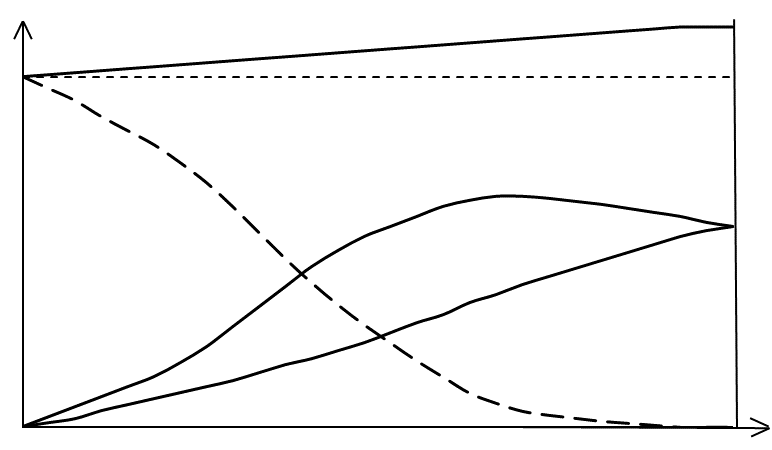 200 TWh
100 %
(175 TWh)
SRS (t)
SRW (t)
100 TWh
EP (t)
0 %
2030
B(2050)
A(2023)
2040
Trajektoria bilansu TETIP (A → B) w osłonie kraju OK (PL): Σ = SRS + SRW + EP
Trajektorie: Σ (t) – krajowa produkcja brutto; SRS (t) – produkcja brutto na rynku schodzącym; EP (t) – produkcja elektroprsumencka brutto (OZE) na rynku bezsieciowym; SRW (t) – produkcji brutto (OZE) na dwóch wschodzących rynkach sieciowych: operatora OSD (rynki 1) oraz operatora OSP (rynek 2)
Jan Popczyk 
Transformacja energetyczna do elektroprosumeryzmu
STRUKTURA (CHARAKTERYSTYKA) ŹRÓDEŁ OZE W STANIE KOŃCOWYM B TRANSFORMACJI TEEroczne krajowe zapotrzebowanie na energię elektryczną 200 TWhPUNKT WYJŚCIA DO SZACOWANIA KOSZTÓW ELEKTROEKOLOGICZNYCH REELKTRYFIKACJI OZE
Jan Popczyk 
Transformacja energetyczna do elektroprosumeryzmu
Synteza praktycznego wymiaru transformacji TETIP: trajektoria
10
ŚWIATOWY BILANS ENERGETYCZNY (~2019)
Jan Popczyk 
Transformacja energetyczna do elektroprosumeryzmu
Polska, maj 2024:
POLSKI BILANS ENERGETYCZNY 2019
(energetyka węgla, ropy i gazu)
---------------------------------------------
energia chemiczna – 1100 TWh
energia końcowa – 600 TWh
zaspakajanie usług energetycznych w środowisku
MONIZM ELEKTRYCZNY OZE 2050
------------------------------------------------------------
energia (elektryczna) napędowa OZE (brutto/netto) – 200/175 TWh
energia użyteczna – 205 TWh
tradycyjny (obecny) rynek energii elektrycznej
130 TWh           95 TWh
------------------------------------------------
pasywizacja budownictwa
150 TWh            30 TWh 
------------------------------------------------
 elektryfikacja ciepłownictwa
(30+15) TWh           15 TWh  
------------------------------------------------
elektryfikacja transportu
200 TWh             65 TWh
12
Jan Popczyk 
Transformacja energetyczna do elektroprosumeryzmu
HEURYSTYKA 2  - ekonomiczna inwestycji na trajektorii transformacyjnej (A → B)
13
Jan Popczyk 
Transformacja energetyczna do elektroprosumeryzmu
13